Иисус в Ветхом Завете:Из Тени к Реальности.
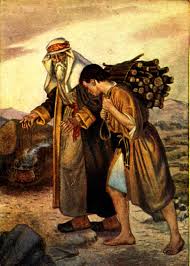 Джон Окс
Иоанн 5:39-40"Исследуйте Писания, ибо вы думаете чрез них иметь жизнь вечную; а они свидетельствуют о Мне. Но вы не хотите придти ко Мне, чтобы иметь жизнь.«

Ветхий Завет как спектакль...

Ветхий Завет как загадка...
Предзнаменование: Предмет, событие, личность или ситуация, которые означают что-то похожее но с бОльшей значимостью в будущем. .

Прообраз: Особенная вещь которая обозначает другую особенную вещь похожую на неё в будущем. .

Тип и Антитип: Личность или вещь которые символизируют кого-то или что-то,чего еще нет но появится.
Исторические прообразы
1Коринфянам 10:11"Все это происходило с ними, как образы; а описано в наставление нам, достигшим последних веков."
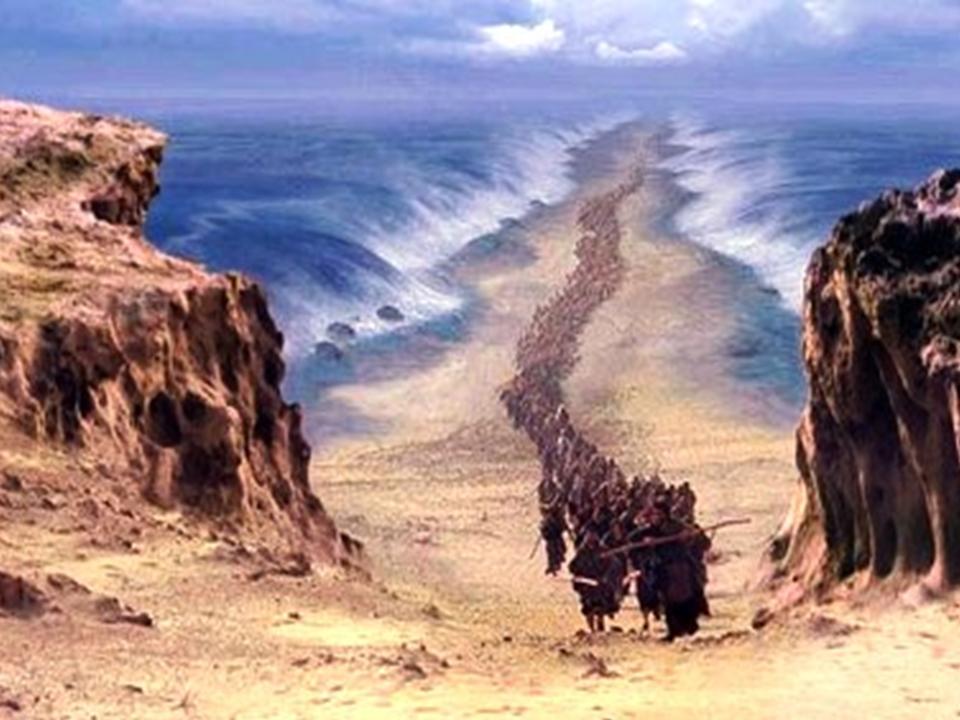 Небольшой пример: Числа 21:4-9.
Змея-укус=грех. Результат обоих смерть. Римлянам 6:23

Если ли решение? Посмотри на змею вознесенную на деревянном шесте. Иоанн 3:14

Почему змея? 2 Коринфянам 5:21
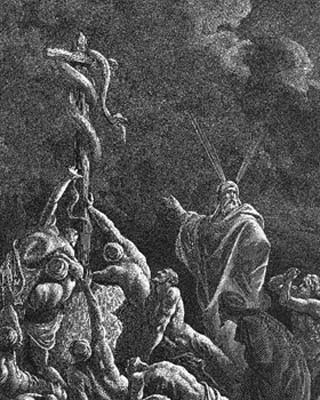 Предзнаменования окружавшие Авраама.
Исаак = дети обетования = Мы

Измаил = дети рожденные обычным образом = Израиль

Агарь=Ветхий Завет=Гора Синай = “Физический Иерусалим".

Сара = Новый Завет = "Вышний Иерусалим"
Бытие 22:1-11
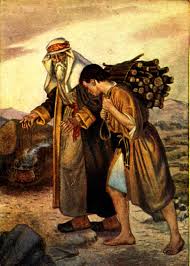 Твой единственный сын....

Гора Мориа

На 3тий день

Исаак несет дрова


Авраам держит нож

Воскресенье из мёртвых (фигурально, Евр. 11:19)
Содом и Гоморра
Содом это символ "этого мира".

Содом = Египет = Вавилон Откровение 11:8  
Октровение 18:2-3

Содом это символ того что Бог сделает с неправедными, Лука 17:28-31

Кто такой Лот? 2 Петра 2:6

Кто такая жена Лота? Лука 17:32
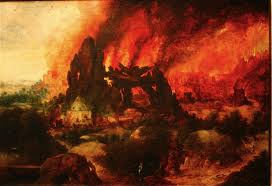 Предзнаменования в Исходе
Исход 3:7-10 Люди в рабстве: Бог посылает спасителя. 

Моисей = Иисус
Фараон = Сатана

Бедствие #10: смертный приговор

1 Коринфянам 5:7
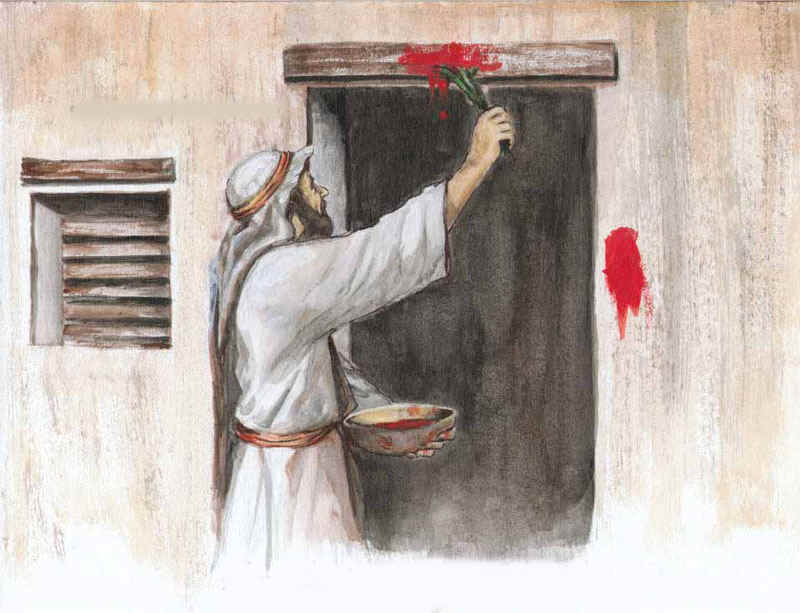 Проход через Красное Море.
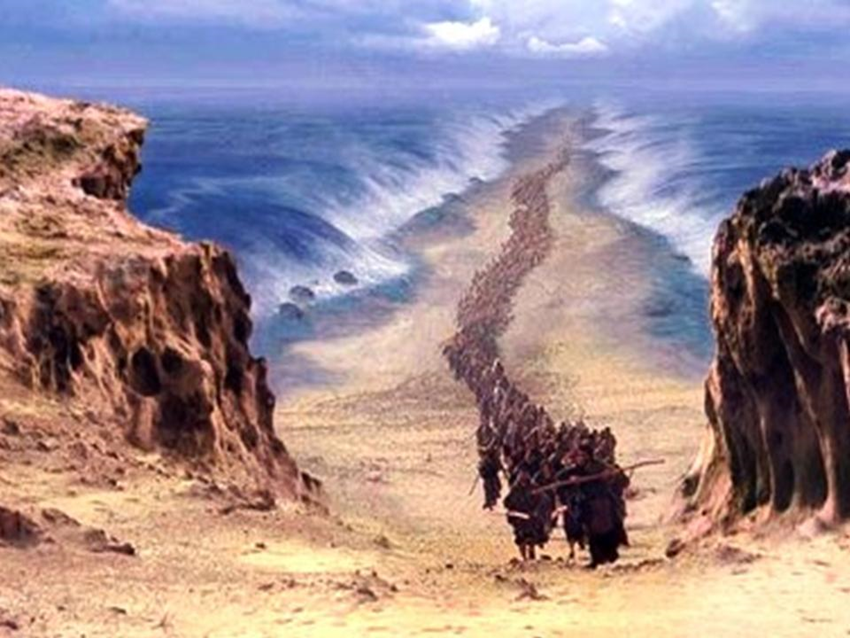 Мы свободны!!!

Ещё нет!!!

1 Коринфянам 10:1-4
ОБРАЗ В ВЕТХОМ ЗАВЕТЕ
АНТИТИП В НОВОМ ЗАВЕТЕ
РАБСТВО В ЕГИПТЕ
ПОГИБШИЙ, РАБ ГРЕХА
СКИТАНИЯ В ПУСТЫНЕ
СПАСЕННЫЙ,  НО ЖИВУЩИЙ ЖИЗНЬЮ УЧЕНИКА
ВХОЖДЕНИЕ В ОБЕТОВАННУЮ ЗЕМЛЮ
ВХОЖДЕНИЕ НА НЕБЕСА
Исторические типы/антитипы в Исходе.
Прообразы Иисуса Христа
Адам 
Мелхиседек, Исаак, Иосиф
Моисей
Иисус Навин 
Девора,Самсон,Саул
Давид
Илия, Иона
Даниил, Кир
Иисус первосвященник, Есфирь
Быть прообразом Мессии
-Пророк, Священник или Царь (или принц....)

- спасти Израиль (или язычников)
Иона
Иоанн 7:52 Не бывает пророка из Галилеи...

Матфей 12:39,40 3 дня и 3 ночи

Лука 11:30-32 Спасение дано язычникам 

Jonah 1:7  Жребий

Jonah 1:12 Добровольно отдает жизнь,чтобы спасти язычников 

Иона успокаивает шторм
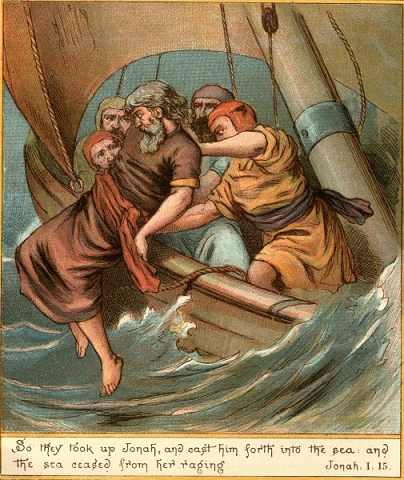 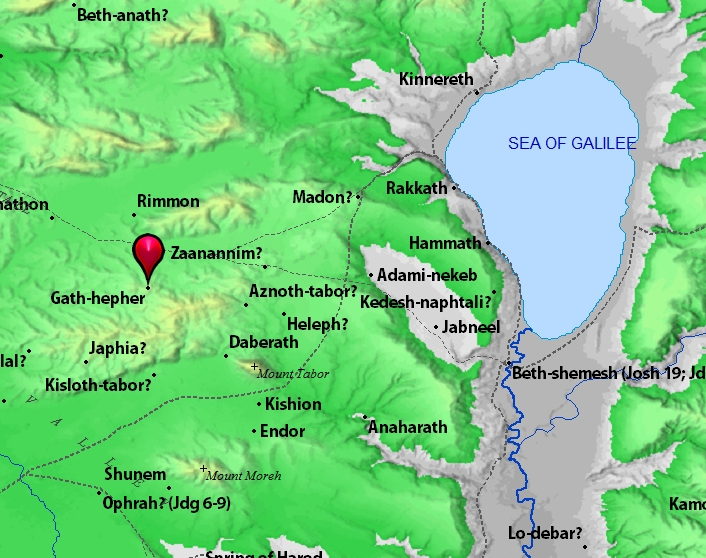 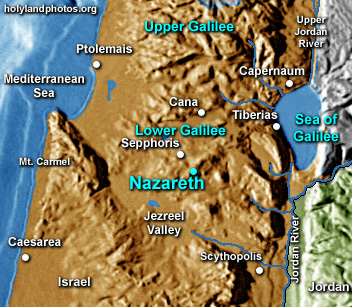 Геф Хеппер и Назарет на расстоянии 3х миль.